Obsah webináře
Úvodem
Představení Kyushu University
Co je to IGSES a co tam děláme?
Co se nabízí
Jaké jsou možnosti stáží a stipendií z Japonské strany?
Jak si vybrat laboratoř?
Praktické vědět
Jak se žije na Kyushu University?
Trochu o Japonsku a Japoncích
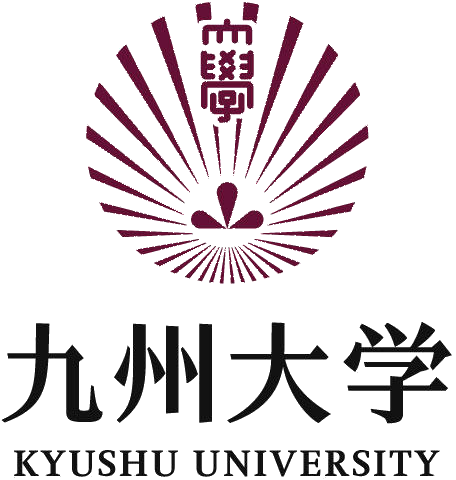 18. 5. 2021
Webinář o studiu v Japonsku na Kyushu University
1
Ubytování - stáže
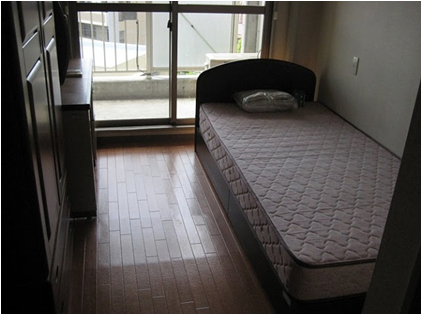 Koleje Ijiri (Ijiri International House)
https://isc.kyushu-u.ac.jp/supportcenter/en/housing-2/ijiri
Cena okolo 10 000 JPY/měsíc (cca 2000 Kč)
Nutná rezervace několik měsíců dopředu
Další ubytovny jsou také dostupné, avšak cena od 40000 JPY/měsíc (cca 8000 Kč)
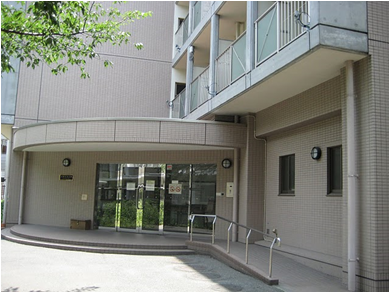 18. 5. 2021
Webinář o studiu v Japonsku na Kyushu University
2
Ubytování - dlouhodobé
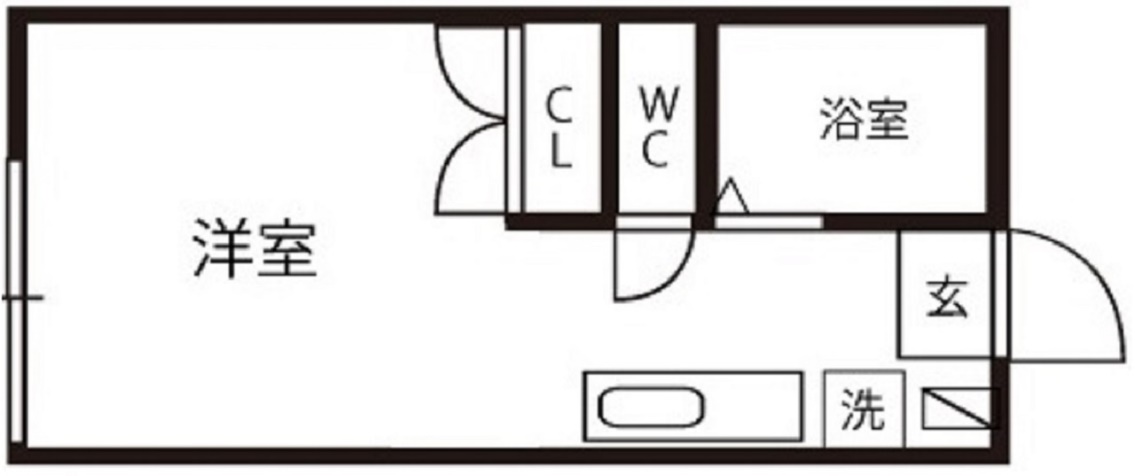 Soukromé ubytovny (od 40000 JPY/měsíc (cca 8000 Kč))
Priváty – jednopokojové (od 25000 JPY/měsíc (cca 5000 Kč))
Velikost okolo 20-30 m2
Typicky nevybavené
I to světlo si musíte koupit sami!
Share-house – nutná domluva s konkrétními lidmi
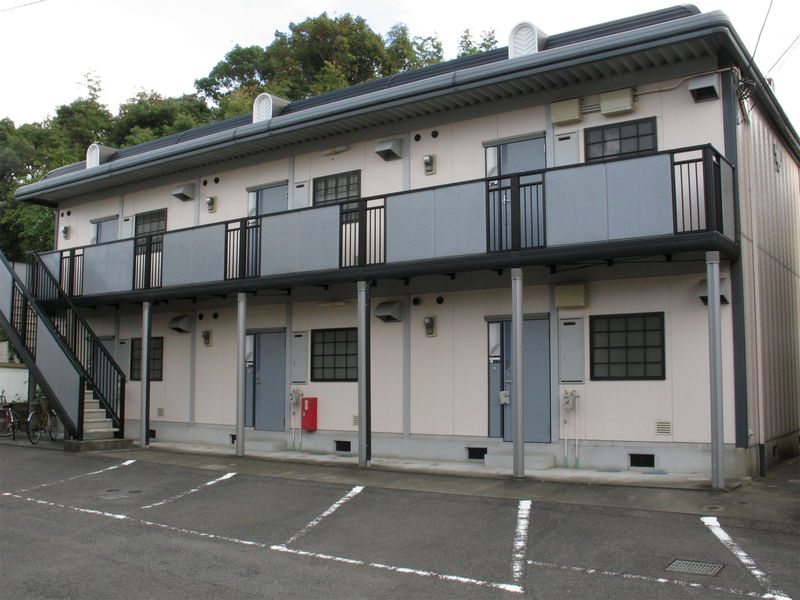 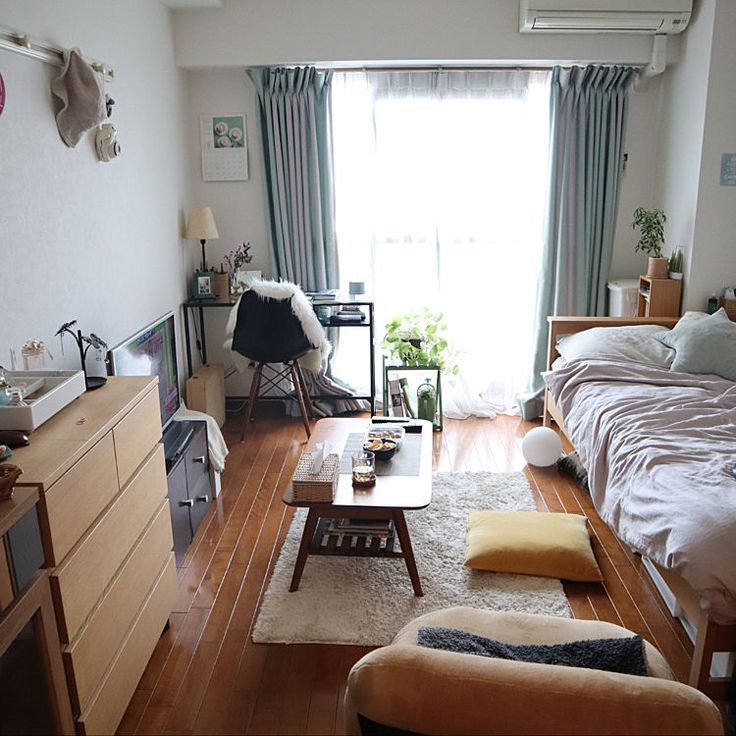 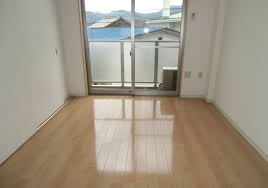 18. 5. 2021
Webinář o studiu v Japonsku na Kyushu University
3
Kluby a sdružení
Základní přehled
http://www.isc.kyushu-u.ac.jp/supportcenter/web/wp-content/uploads/student_club.pdf
Cizinci jsou pro stálé členy obvykle vítané zpestření
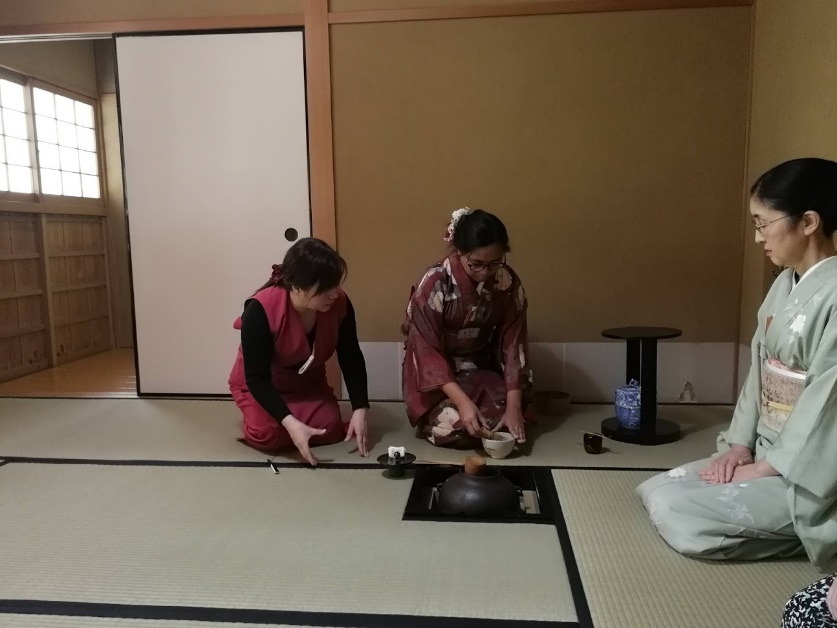 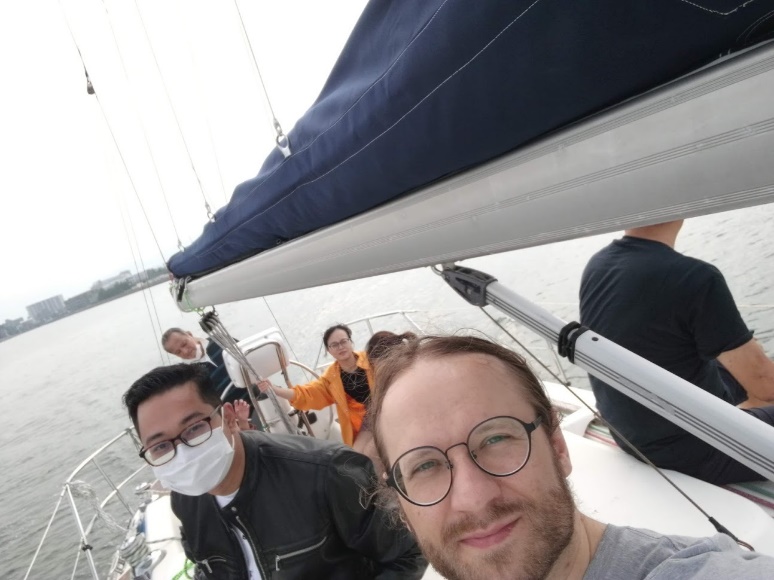 Různá dobrovolnická sdružení
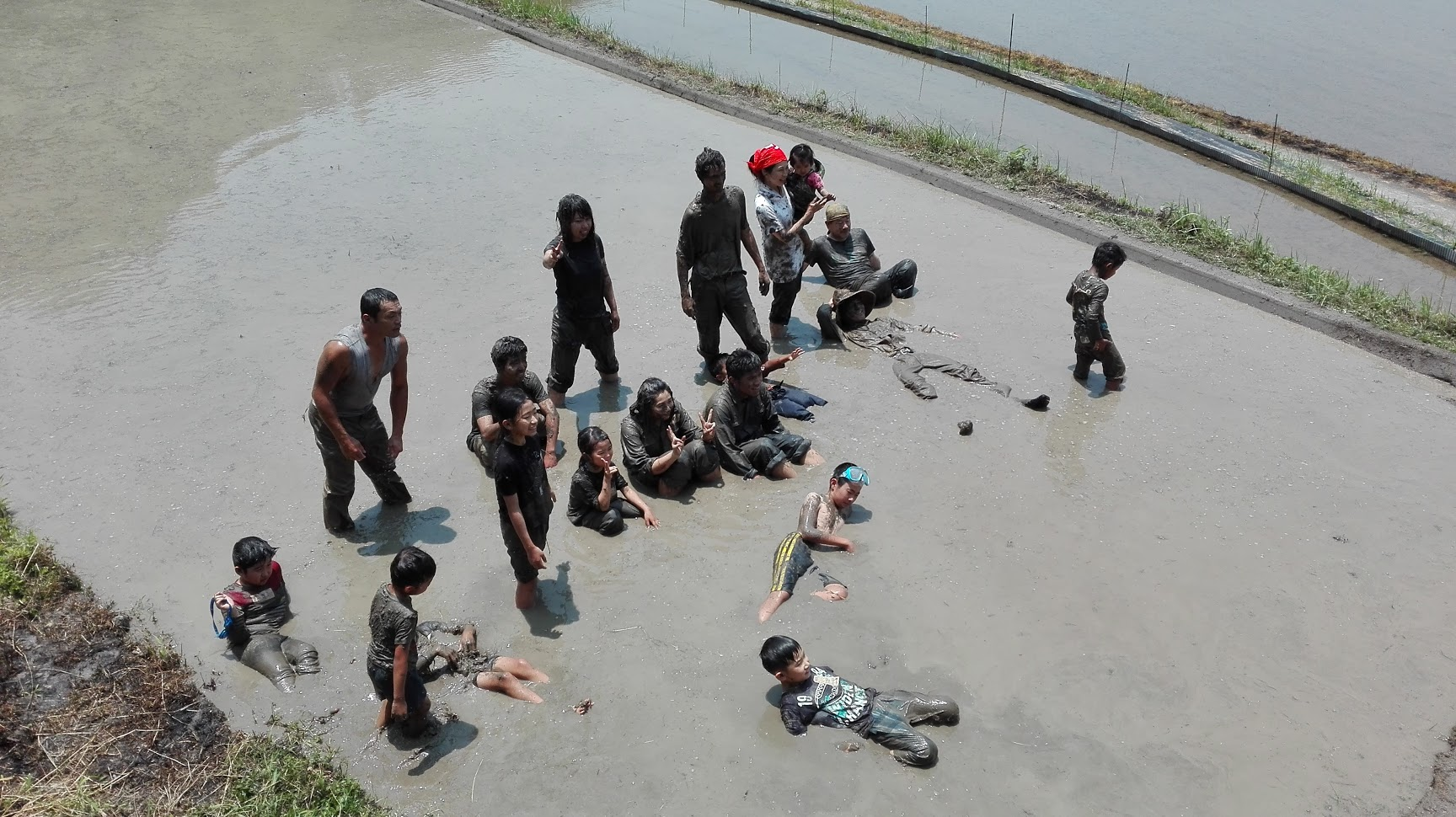 18. 5. 2021
Webinář o studiu v Japonsku na Kyushu University
4
International community in IGSES, KU
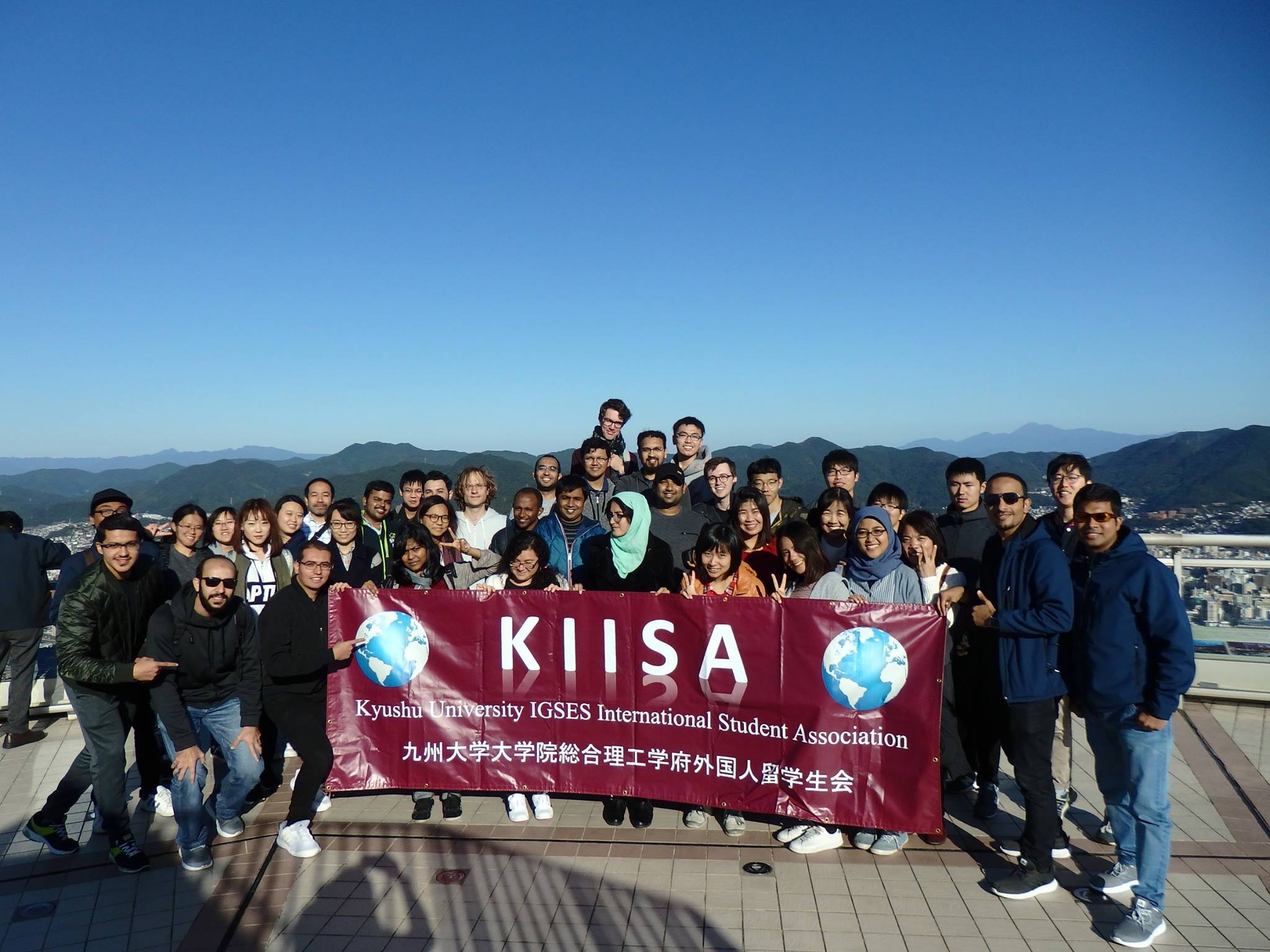 KUFSA, KIISA
Nationalities from all around the world
Social gatherings
Trips around the Kyushu
Friends
Contacts
18. 5. 2021
Webinář o studiu v Japonsku na Kyushu University
5
Obsah webináře
Úvodem
Představení Kyushu University
Co je to IGSES a co tam děláme?
Co se nabízí
Jaké jsou možnosti stáží a stipendií z Japonské strany?
Jak si vybrat laboratoř?
Praktické vědět
Jak se žije na Kyushu University?
Trochu o Japonsku a Japoncích
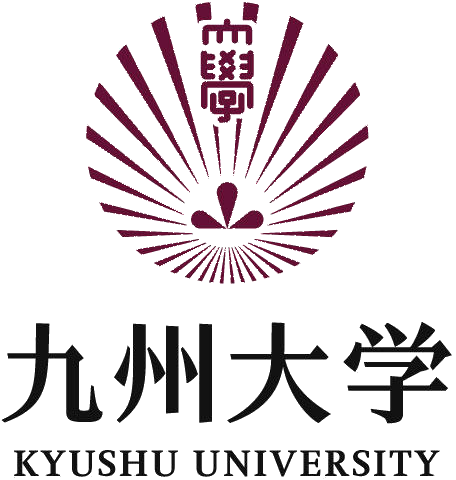 18. 5. 2021
Webinář o studiu v Japonsku na Kyushu University
6
Jak se žije v Japonsku
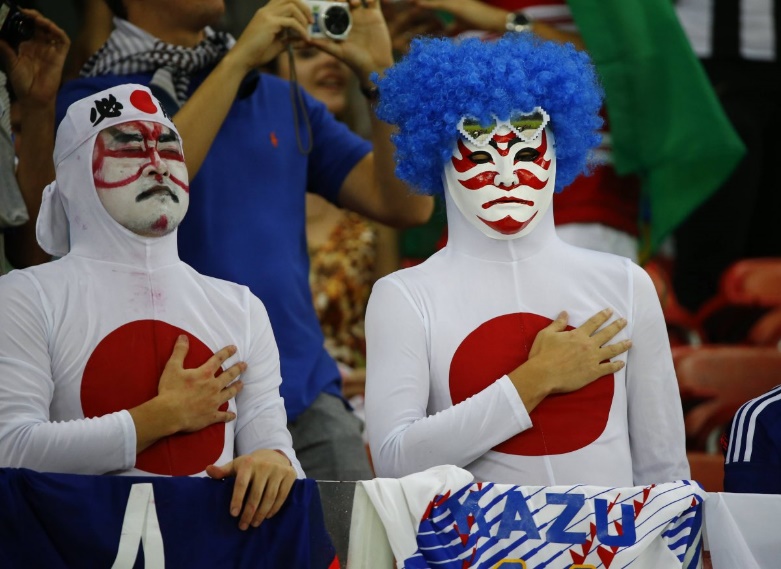 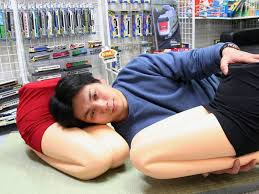 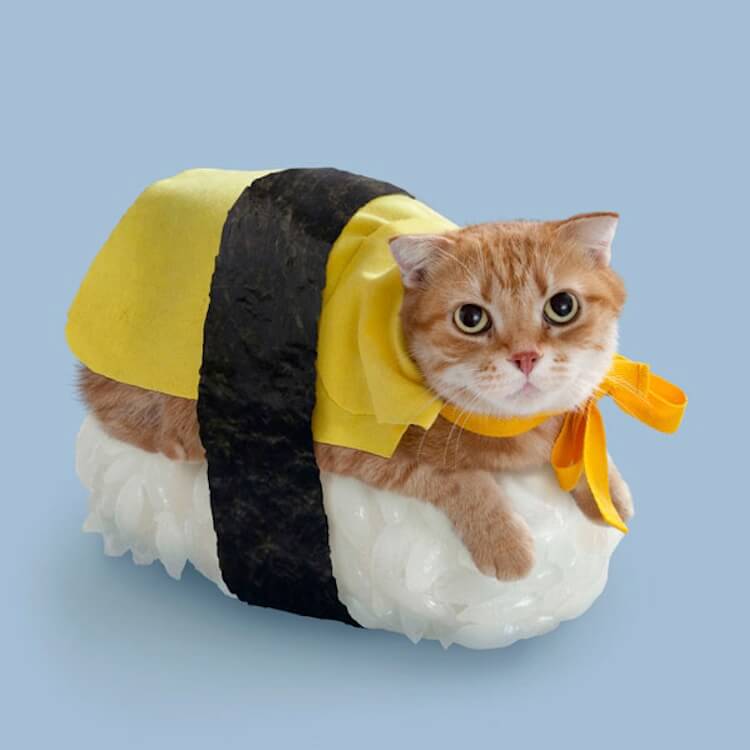 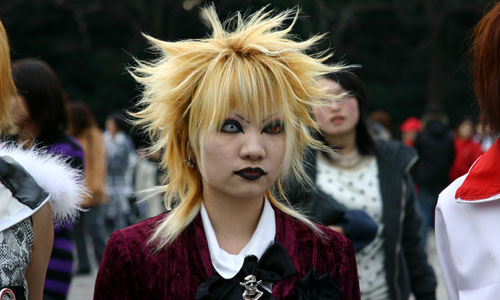 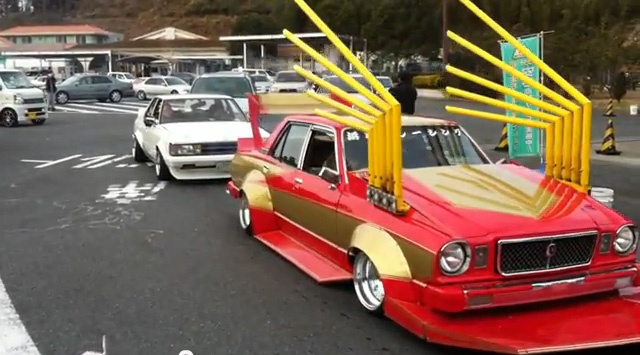 18. 5. 2021
Webinář o studiu v Japonsku na Kyushu University
13
Kulturní rozdíly
Japonci jsou velmi zdvořilí a hodně se omlouvají
Na druhou stranu jsou velmi tvrdí vyjednavači
Nenechte se zmást umělým úsměvem
Pomůžou co můžou, ale většinou přes pravidla nejede vlak
Všechno se musí plánovat dlouho dopředu
Je jich hodně, při organizování akcí bývají dost striktní
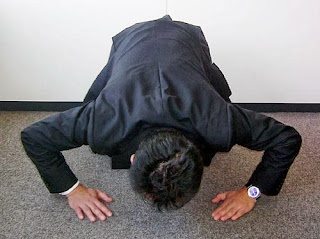 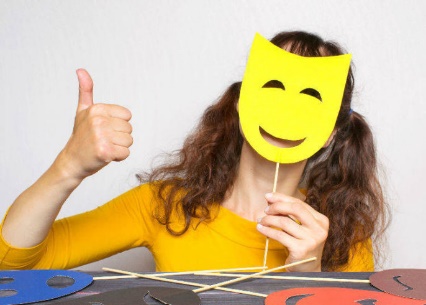 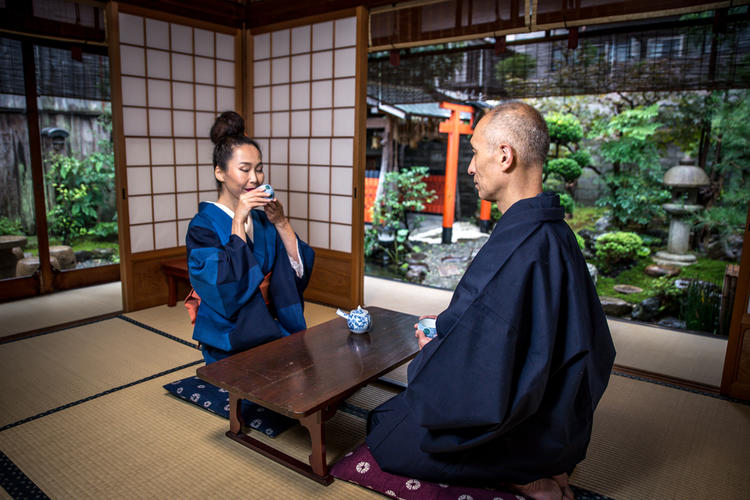 18. 5. 2021
Webinář o studiu v Japonsku na Kyushu University
8
Jazyková bariéra
Japonci nejsou velmi silní v cizích jazycích
Pouze malé množství z nich má motivaci se učit Anglicky
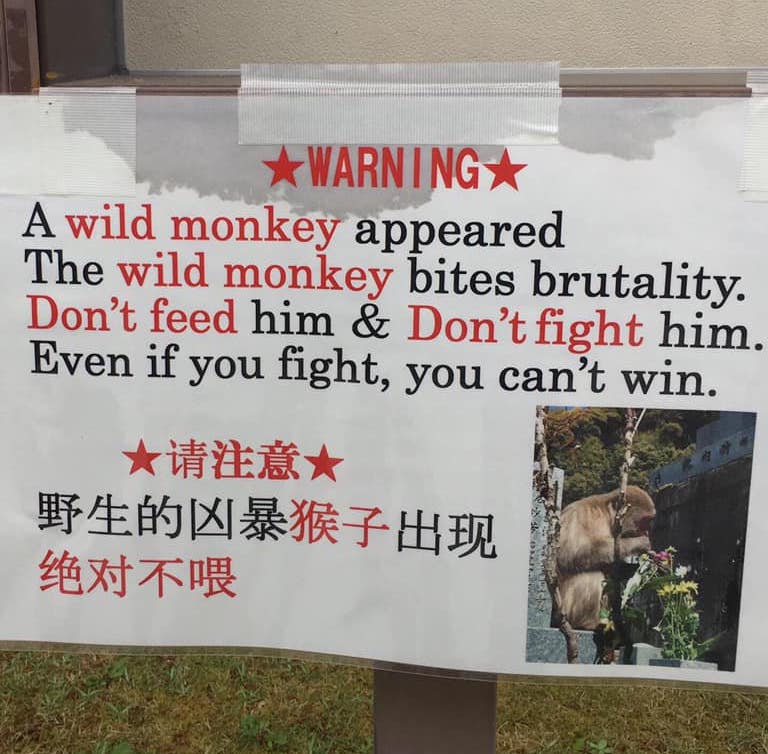 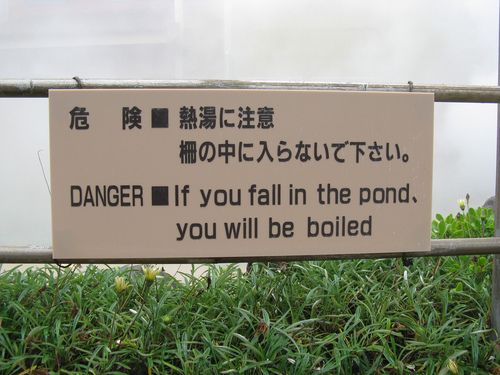 18. 5. 2021
Webinář o studiu v Japonsku na Kyushu University
9
Fukuoka
Obyvatelstvo: 1 539 000 (2015)
Metro oblast: 2 565 000
Rozloha: 343,39 km2
Přístavní město – jak hory tak pláže
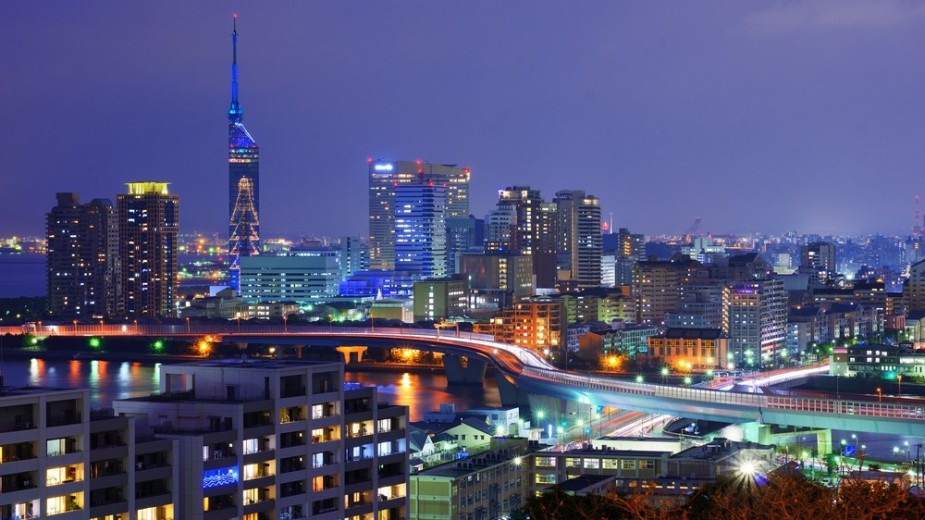 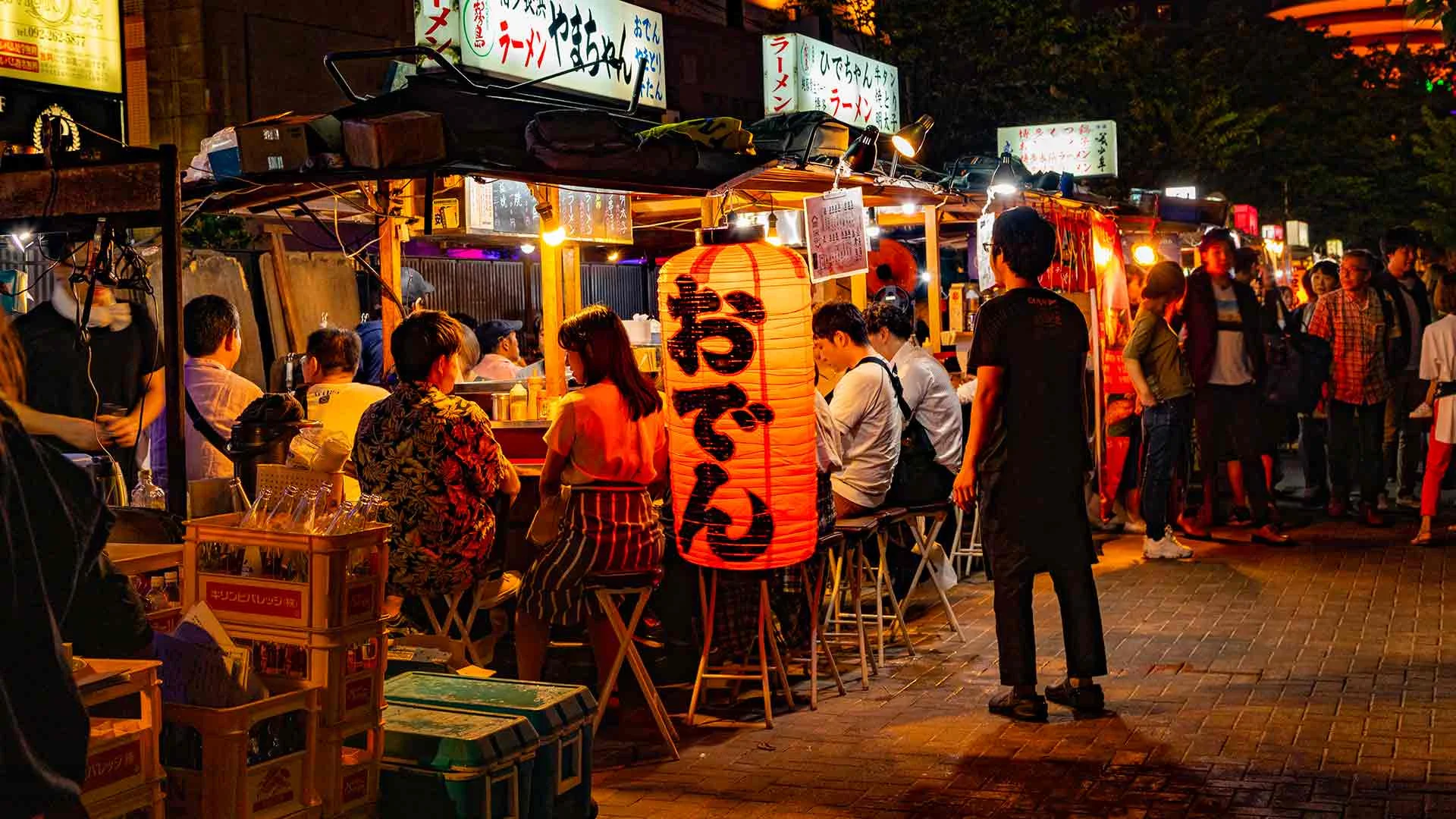 18. 5. 2021
Webinář o studiu v Japonsku na Kyushu University
10
Jídlo
Ovoce a zelenina za astronomické částky. Jablko (jedno!) běžně okolo 50 Kč.
Kobe beef
Jakitori
Jakiniku
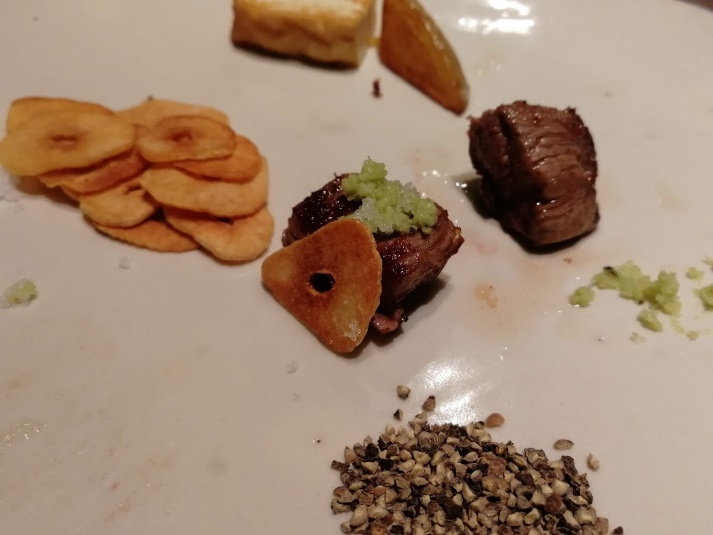 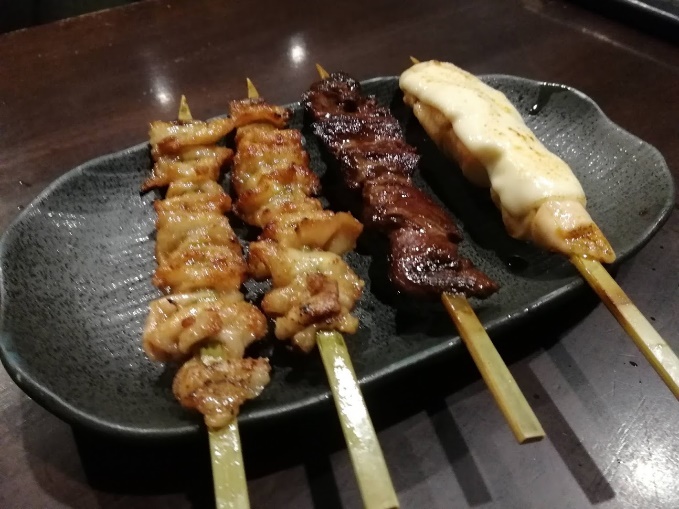 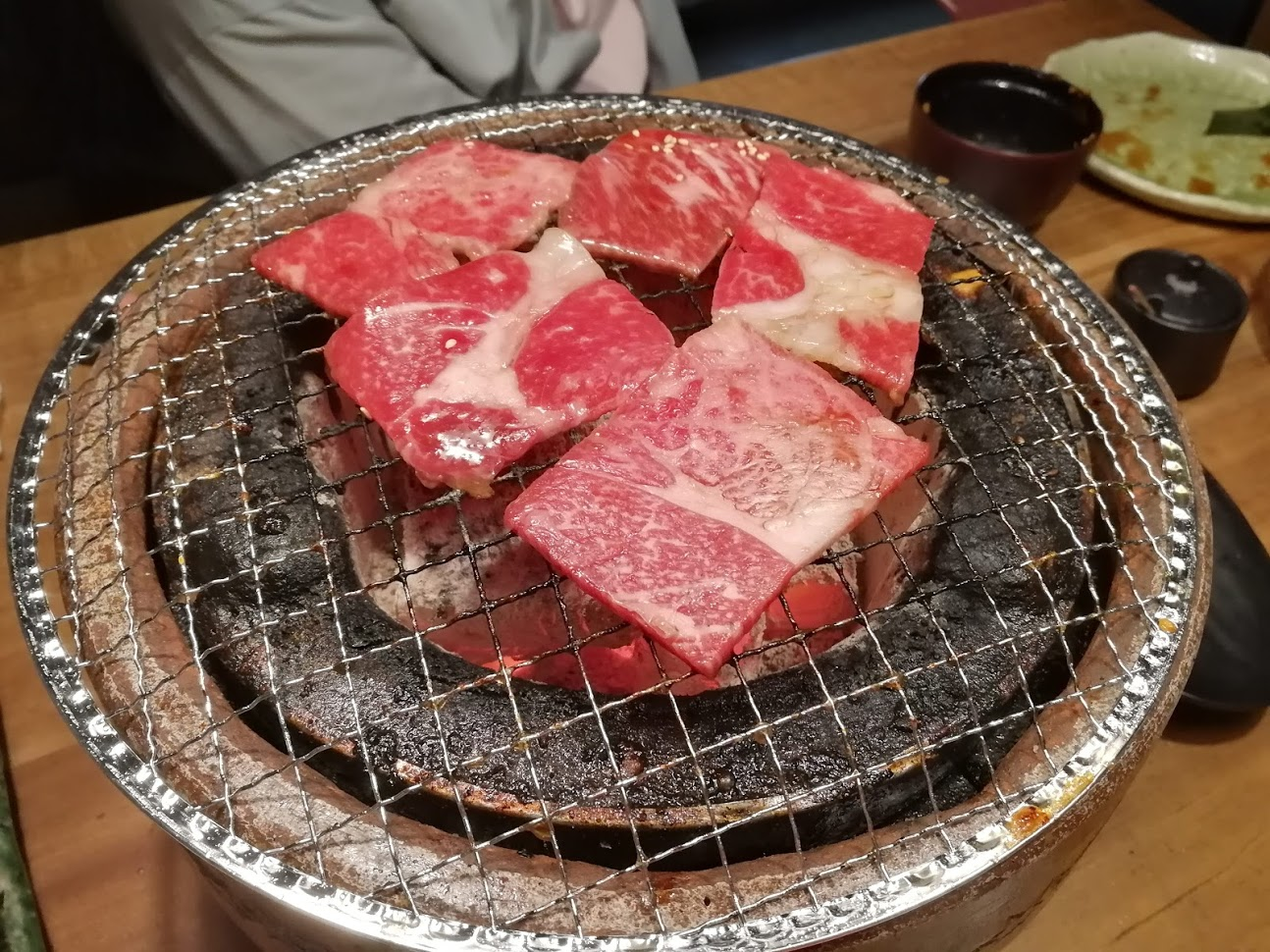 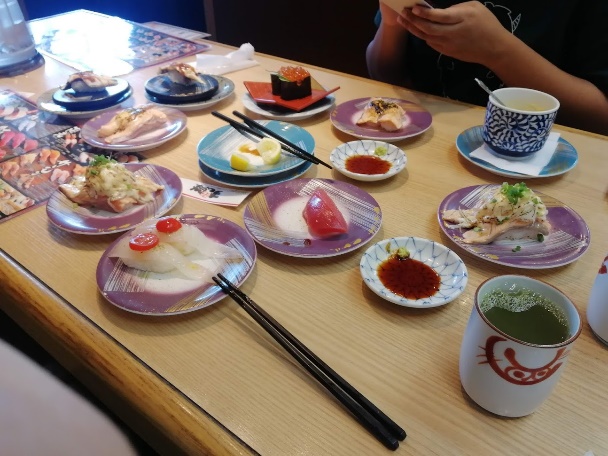 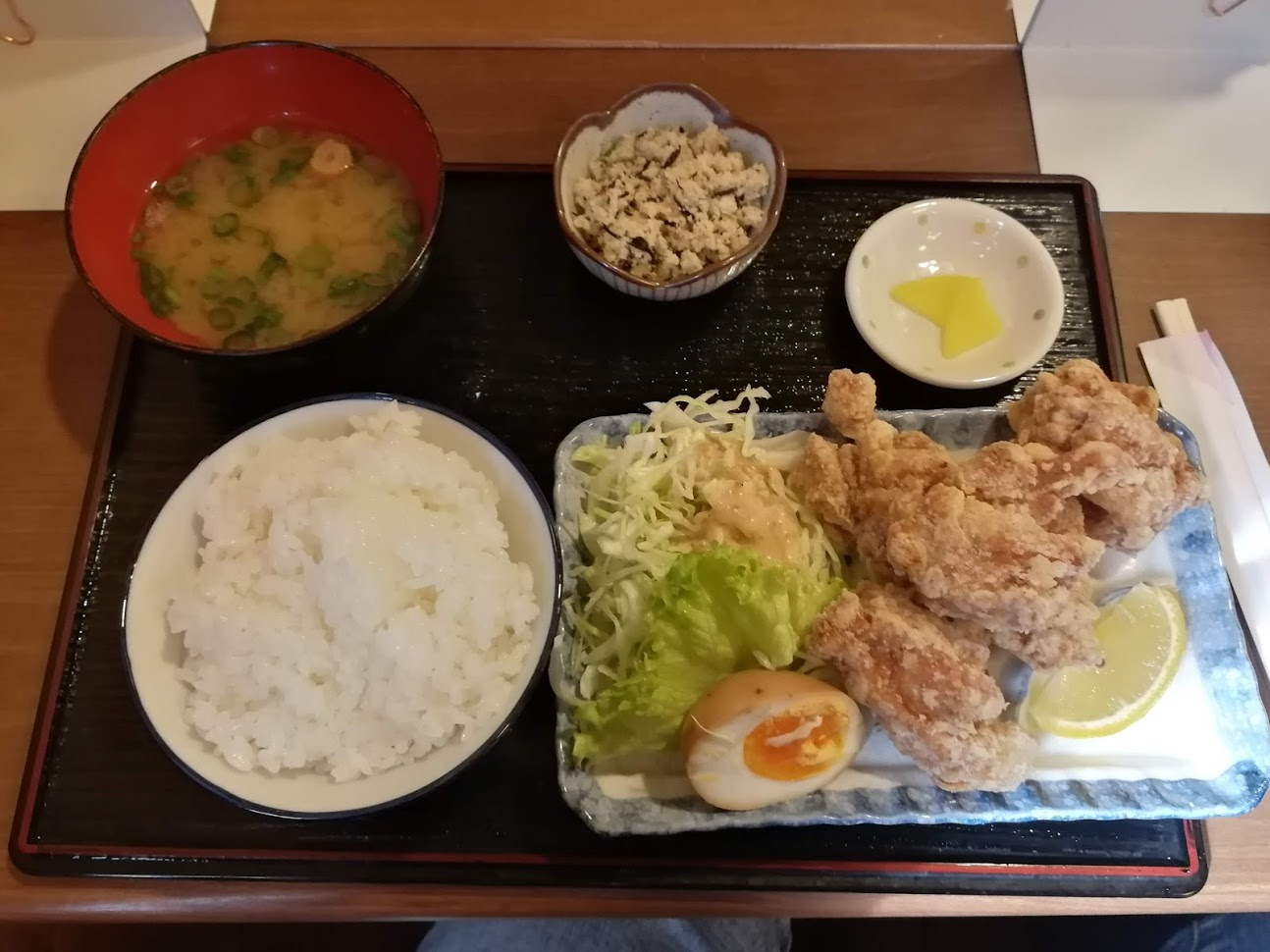 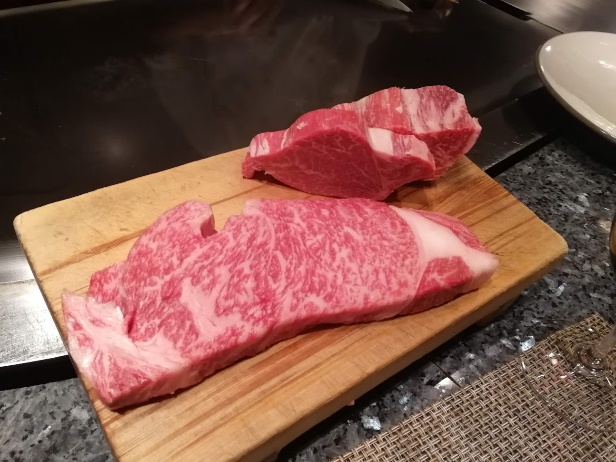 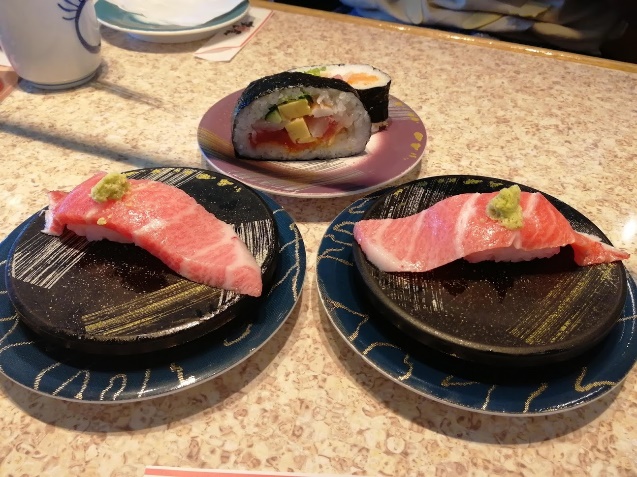 Suši
Kobe beef
Suši - čůtoro
Takový normální oběd (karáge)
18. 5. 2021
Webinář o studiu v Japonsku na Kyushu University
11
Cestování
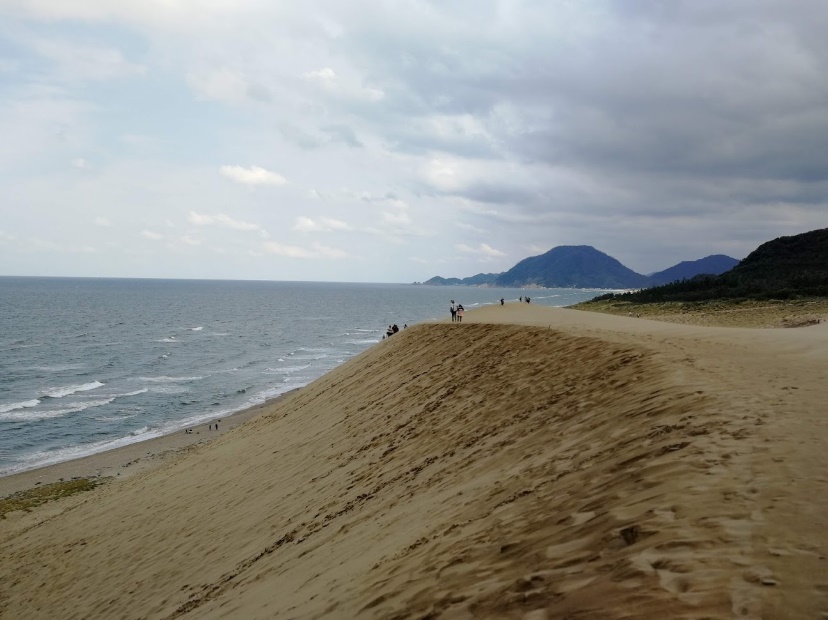 Rozmanitá příroda, hory, moře
Historická místa, města
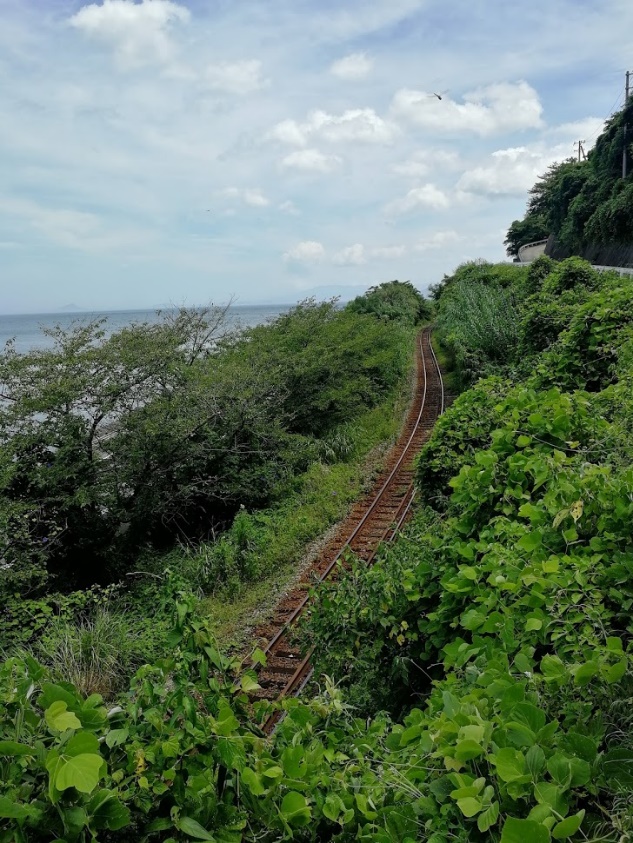 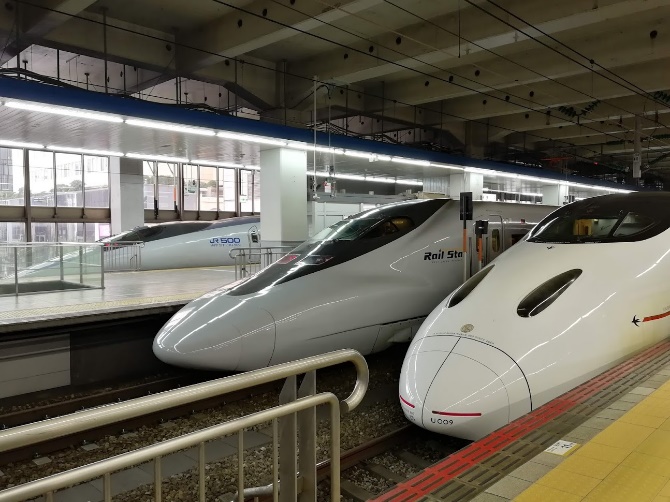 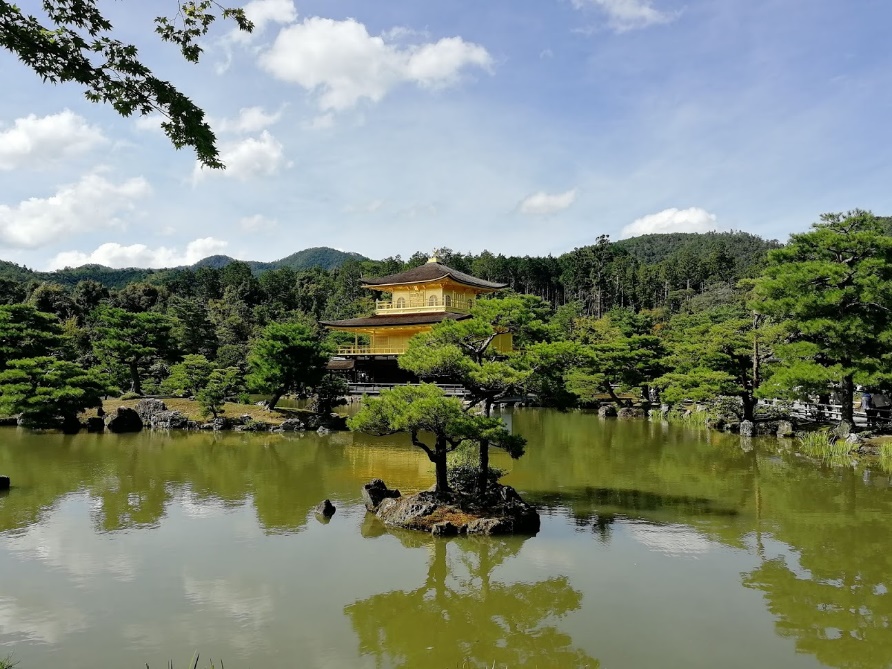 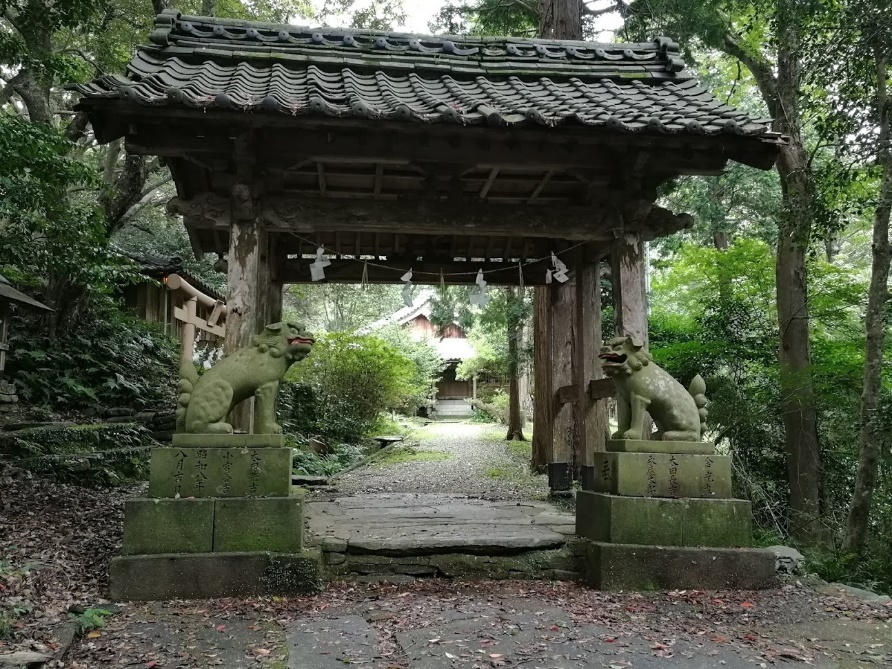 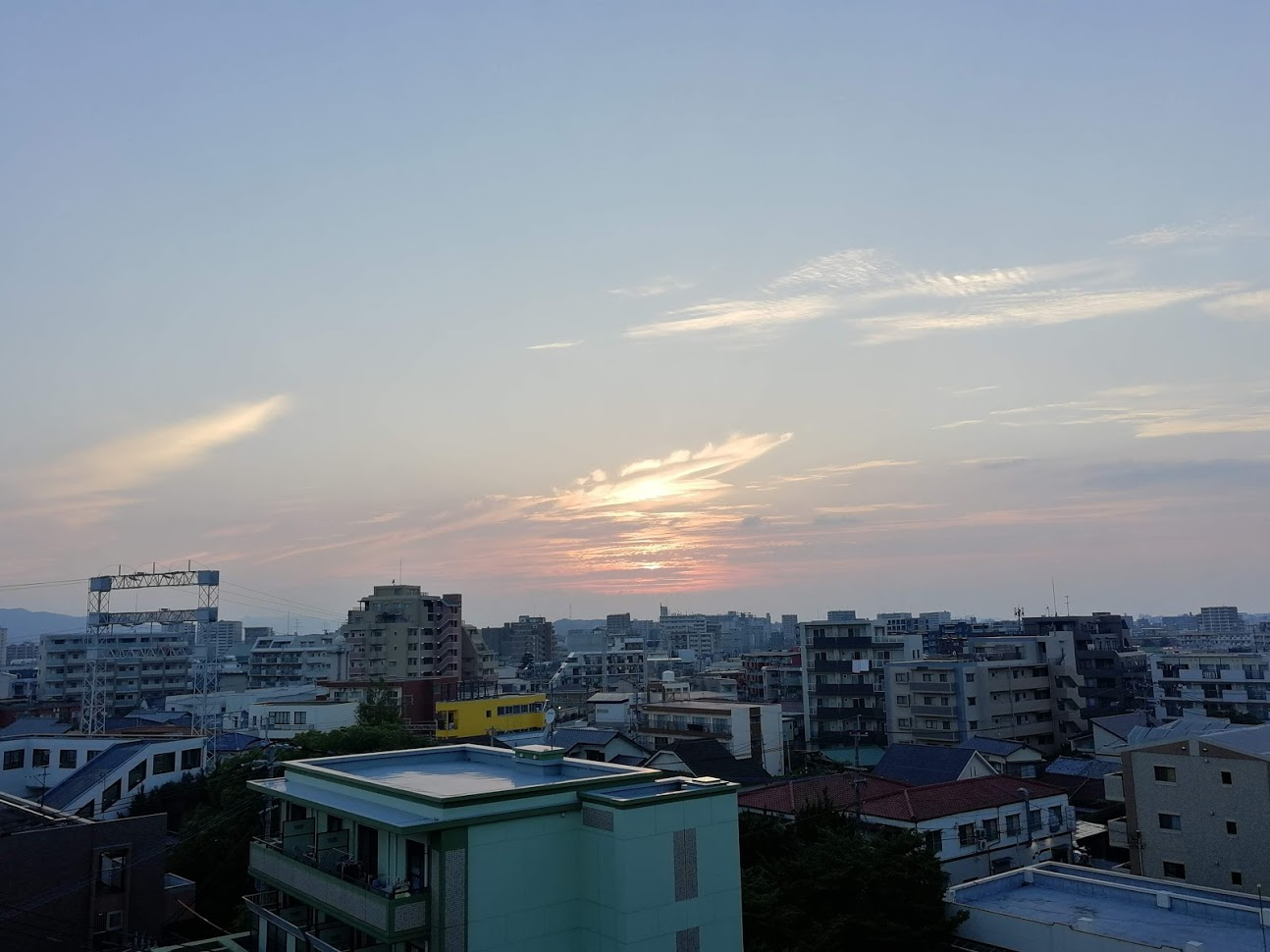 18. 5. 2021
Webinář o studiu v Japonsku na Kyushu University
12
18. 5. 2021
Webinář o studiu v Japonsku na Kyushu University
13
Děkuji za pozornost!
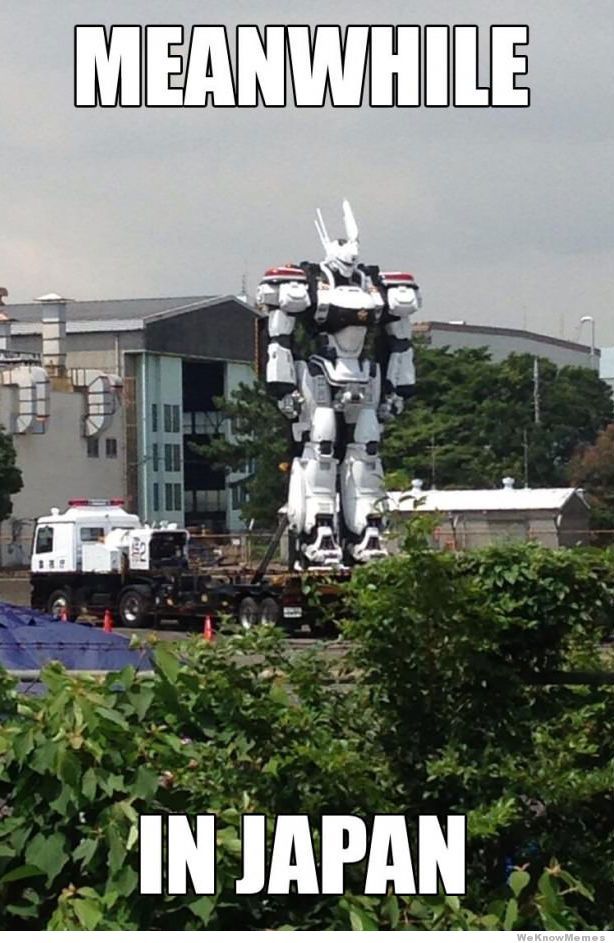 18. 5. 2021
Webinář o studiu v Japonsku na Kyushu University
14